ACR TI-RADS 2019: модернизированная система стратификации риска узловых образований щитовидной железы
Выполнила: Попова Д.И.
Ординатор 2-го года кафедры лучевой диагностики.
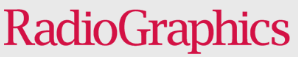 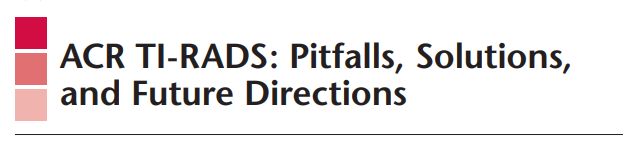 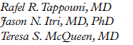 Актуальность
Растущая «эпидемия» рака щитовидной железы (РЩЖ) является результатом гипердиагностики, что становится проблемой в современной медицине
Проведенные исследования показывают, что процент общей смертности от РЩЖ не претерпевает значительных изменений, так как вероятность прогрессирования опухоли ЩЖ крайне низка
Введение
У 60% взрослого населения по всему миру диагностируется узловая патология щитовидной железы 
Однако, менее 10% узловых образований являются злокачественными
Система ACR-TIRADS создана с целью грамотного подхода к диагностике узловых образований ЩЖ и сокращения количества неоправданных ТАБ и чрезмерного лечения
ЦЕЛЬ: Оценить модернизированную систему ACR-TIRADS как более рациональную модель в стратификации риска узловой патологии ЩЖ
Папиллярная микрокарцинома
Является наиболее распространенным подтипом рака щитовидной железы (около 85%)
Характеризуется неагрессивным ростом и может протекать субклинически
В Японии, в отношении папиллярной микрокарциномы используется наблюдательная тактика, что приводит к более положительному течению заболевания
Папиллярная микрокарцинома
Традиционным подходом к лечению локализованной микрокарциномы ЩЖ является тотальная тиреоидэктомия с последующей абляцией радиоактивным йодом и супрессивной терапией левотироксином
Тем не менее, есть совокупные данные, позволяющие предположить, что подход активного наблюдения может рассматриваться как альтернатива операции или лечению

ПРИ ЭТОМ: 
Необходимо учитывать главные УЗ-признаки образования
Анамнез и возраст пациента (сопутствующая патология, беременность)
Техническую часть (УЗ- оборудование, опыт специалиста, оптимальность и возможность дальнейшего наблюдения за определенным пациентом)
Материалы и методы
С целью дифференциальной диагностики были разработаны различные системы стратификации риска узловой патологии щитовидной железы
Некоторые системы описывают исключительно  параметры узла (размер, количество), в то время как другие полагаются на наличие или отсутствие конкретных признаков и имеют несколько категорий риска
Системы стратификации риска узловых образований щитовидной железы
Описание
Основные моменты
Описано шесть категорий.
Проведение ТАБ зависит от размера узла.
Четыре категории-от низкого до высокого риска.
Отдельная стратификация риска развития узловых метастазов в шейных лимфатических узлах
Классификация категорий по модели BI-RADS.
Пять категорий от нормального до высокого риска.
Предназначен для обеспечения высокой чувствительности при сохранении отрицательного прогноза
Конкретные рекомендации по проведению ТАБ, наблюдению, основанные на УЗ-признаках и размерах узла.
Пять категорий от доброкачественных до крайне подозрительных.
ACR TI-RADS
В марте 2017 года Американский колледж радиологии опубликовал версию TI-RADS (ACR TI-RADS) и рекомендации к ее использованию 
Использование данной системы привело к значительному увеличению количества обнаружения рака щитовидной железы и снижению количества неоправданных ТАБ (тонкоигольная аспирационная биопсия)
ACR TI-RADS 2017
TI-RADS использует уровни TR1 – TR5 и категории подозрительности, аналогичные рекомендациям ATA(2006) и BI-RADS 
TR1 = доброкачественный
TR2 = неподозрительный на злокачественные новообразования
TR3 = низкая степень риска
TR4 = умеренно подозрительный
TR5 = очень подозрительный
ACR TI-RADS 2017
Версия ACR TI-RADS 2019
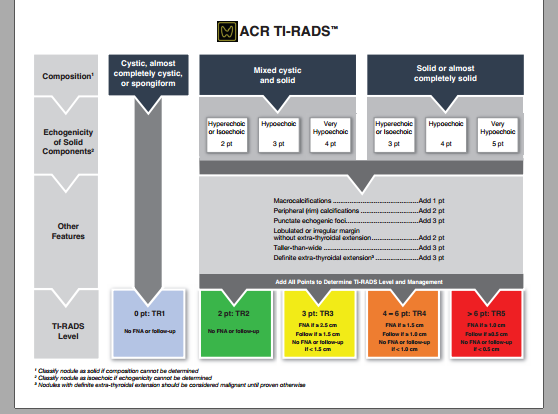 Кистозный
 или 
губчатый
Солидный
Смешанный кистозный 
и солидный одновременно
структура
Выраженный гипоэхогенный
5 баллов
Гипоэхогенный
4 балла
Гиперэхогенный или Изоэхогенный
3 балла
Выраженный гипоэхогенный
4 балла
Гиперэхогенный или Изоэхогенный
2 балла
Гипоэхогенный
3 балла
эхогенность
Микрокальцификации- 1 балл 
Периферические (ободок) кальцификации- 2 балла
Точечные эхогенные включения- 3 балла
Дольчатый или неправильный край без экстратиреоидного распространения- 2 балла
Выше, чем в шире- 3 балла
Экстратиреоидное распространение- 3 балла
другие изменения
TI-RADS

уровень
ТАБ при >1,5см
Набл-ие при >1,0
Не показано ТАБ
и набл-ие при < 1,0
ТАБ при >1,0см
Набл-ие при >0,5
Не показано ТАБ
и набл-ие при < 0,5
ТАБ при >2,5см
Набл-ие при >1,5
Не показано ТАБ
и набл-ие при < 1,5
наблюдение
наблюдение
Классифицируйте структуру как солидную, если состав не может быть определен
Классифицируйте узел как изоэхогенный, если эхогенность не может быть определена
Узел с определенным экстратиреоидным распределением следует считать злокачественными, пока не будет доказано обратное
Основные критерии ACR TI-RADS 2019
Описывать только четыре наиболее подозрительных узла
Каждому узлу присваивается сумма баллов TI-RADS
ТАБ проводится только из двух узлов, с наибольшим количеством баллов TI-RADS
Основные критерии ACR TI-RADS 2019
Образования щитовидной железы размером менее 5 мм не рассматриваются 
Образования размером более 5 мм измеряются в поперечном и продольном сканировании
Если обнаружено более 5 узлов- в протокол вносятся только четыре наиболее крупных или подозрительных узла
Каждый узел измеряется строго в поперечном (ширина+толщина) и продольном (длина) сканировании
Материалы и методы
С целью более точной интерпретации, разработаны единые протоколы исследования
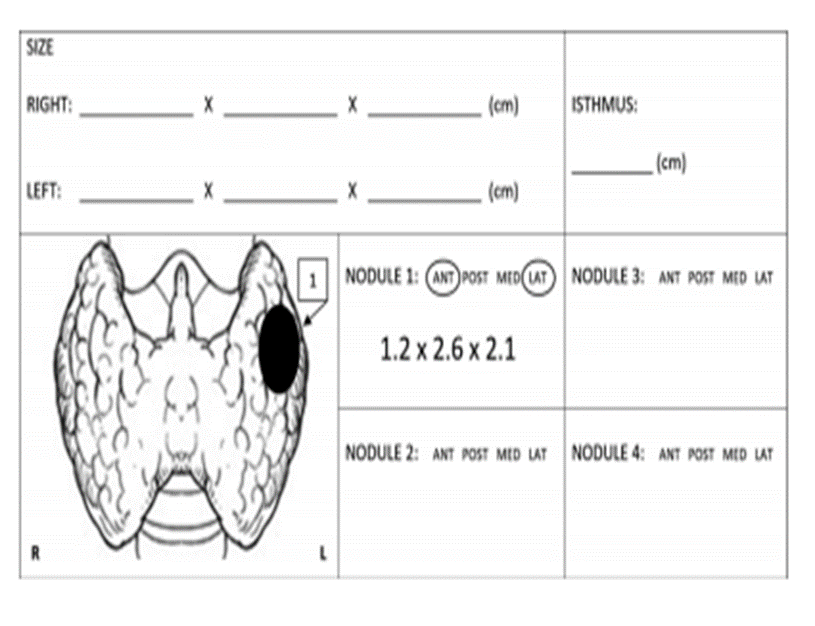 Материалы и методы
Программа Powerscribe 360 Reporting
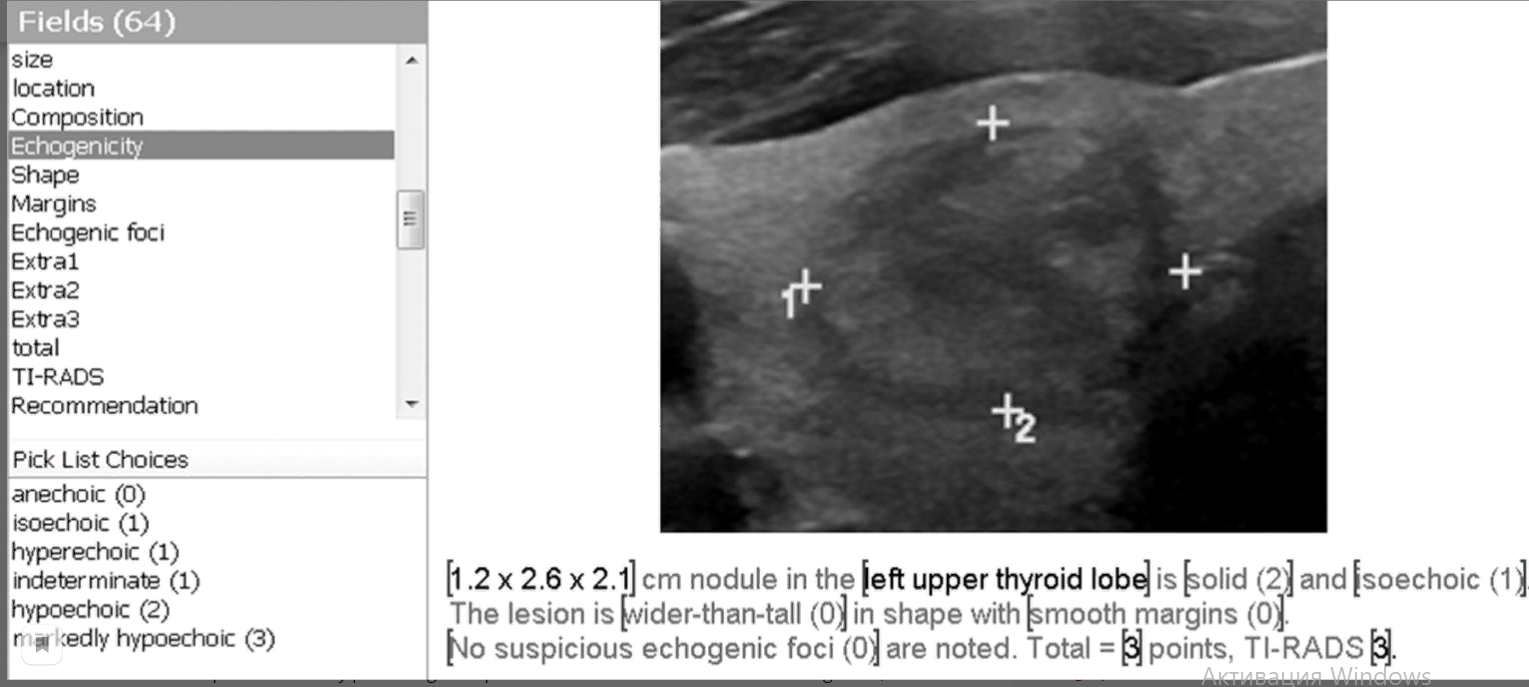 Полученные результаты
Описание до четырех узлов, с описанием их размеров, локализации, основных УЗ-признаков
Подсчет суммы баллов и определение категории TI-RADS
Сравнение с предыдущими результатами (если есть). Определение наличия порогового роста, который определяется как увеличение на 20% в двух измерениях или увеличение объема на 50%
Заполнение протокола, системы отчетности с дальнейшими рекомендациями по ведению
УЗИ щитовидной железыВ-режим
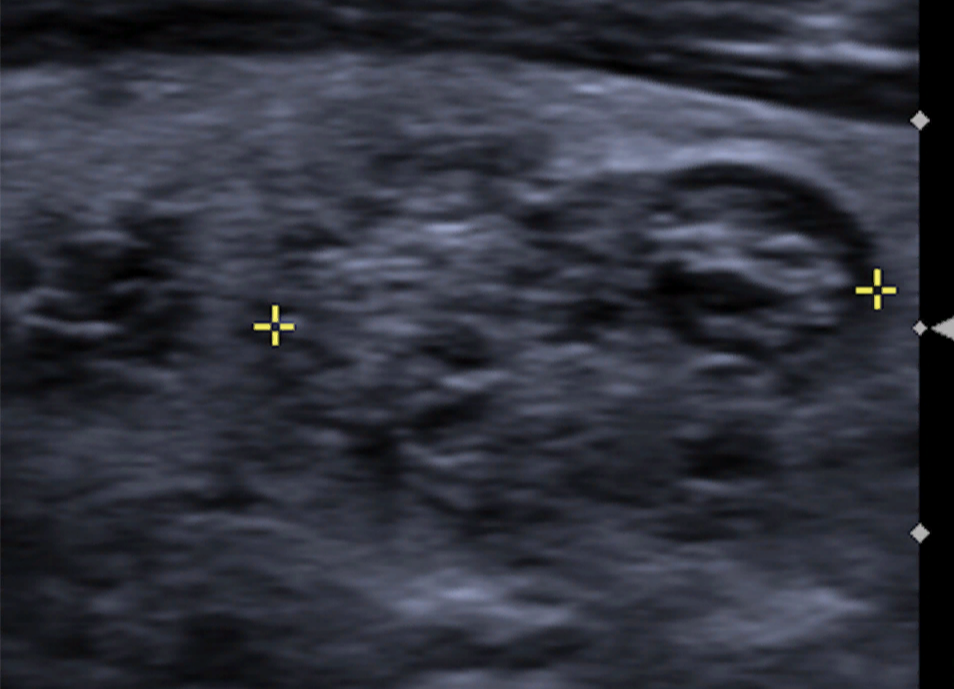 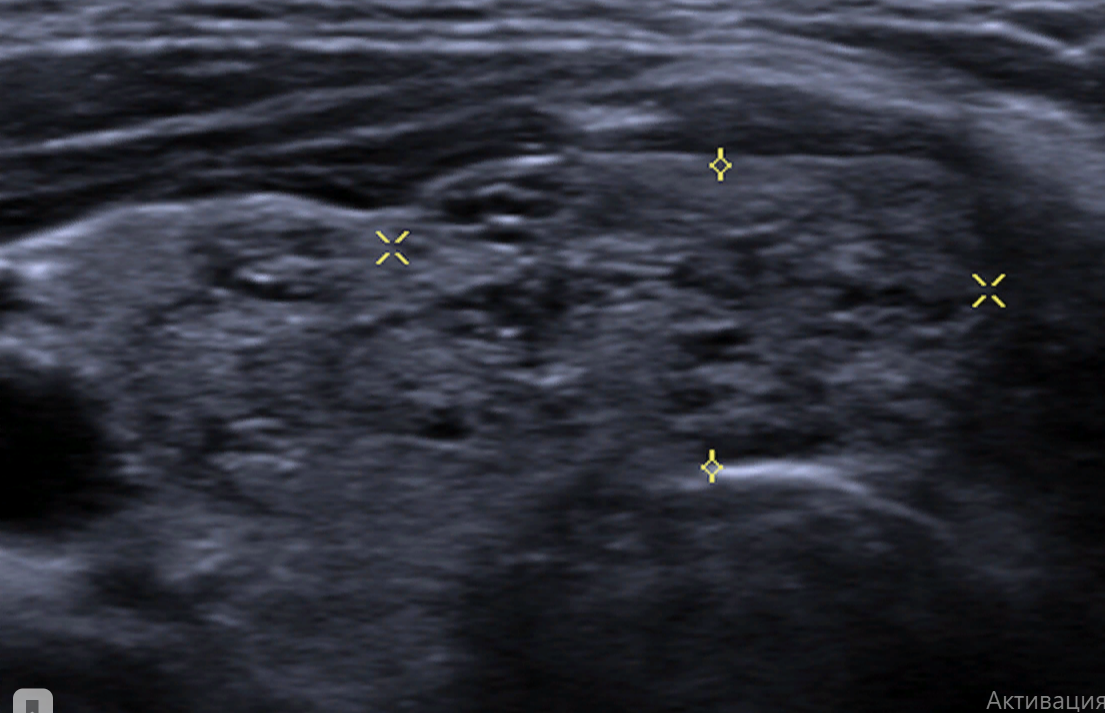 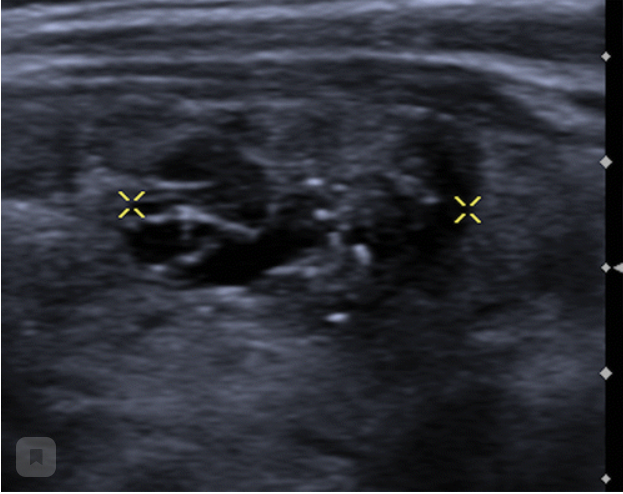 Пациент с множественными (3) узлами губчатой структуры
УЗИ щитовидной железыВ-режим
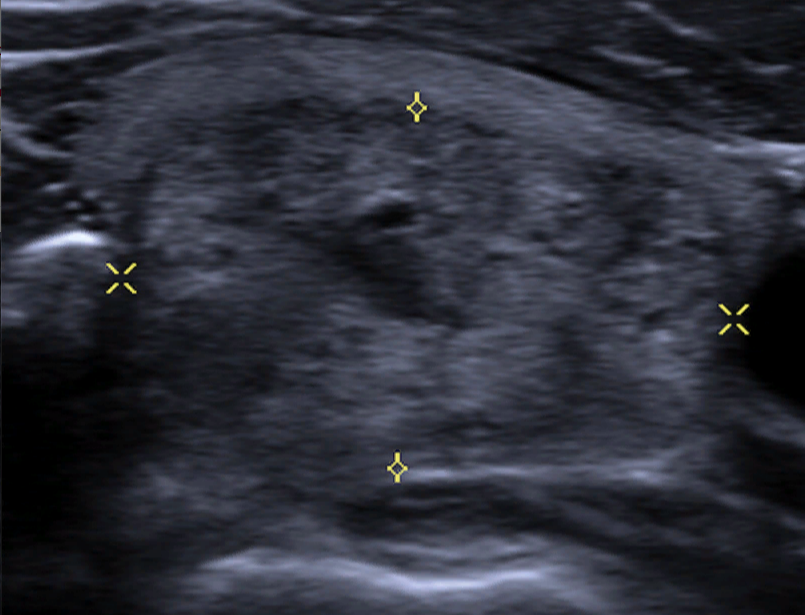 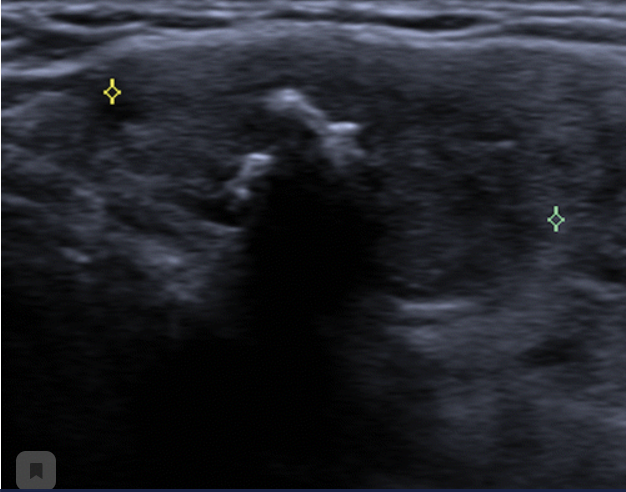 А
В
А) TR4 солидный узел  с микрокальцинатом в перешейке ЩЖ
В) TR3 солидно-кистозный узел D- 2,6 см
С) TR3 солидный узел D- 3 см
ТАБ - А и С
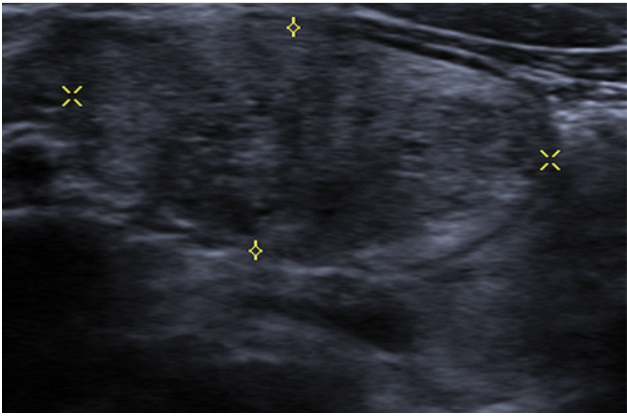 С
Алгоритм,с использованием признаков ACR TI-RADS
Структура
Да
Кистозная или губчатая
Нет
Периферические кальцификаты
Нет
Затемнение внутренней структуры
Прерывистый контур
Полная оценка признаков
Структура
Эхогенность
Сомнительные
Дать оценку оставшимся признакам
Определить размер для наблюдения и биопсиии
УЗИ щитовидной железыВ-режим
Артефакт хвоста кометы.
Выполнена биопсия, 
с подозрением на макрокальцинат.
Узел определен, как доброкачественный.
УЗИ щитовидной железыВ-режим
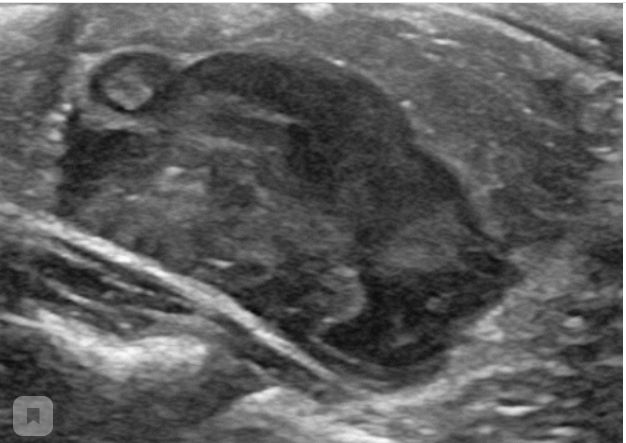 В анамнезе узел ЩЖ ранее пунктирован: диагностирован паппилярный рак (микрокарцинома)
Был оценен как TR5, очень подозрительный
Вывод
Единое обучающая система. Несогласованность в описании может привести к диагностическим ошибкам
При возникновении противоречивых случаев, приветствуктся консультация других специалистов
Использование исправного качественного технического оборудования
Заключение
Rafel R. Tappouni и др. внедрили ACR TI-RADS и успешно адаптировали его к практике, что помогло специалистам лучше понимать друг друга
Модернизированная система призвана помочь специалистам УЗД быстро классифицировать узлы ЩЖ, что разрешает проблему с гипердиагностикой узловой патологии ЩЖ и улучшает качество жизни пациентов
Список литературы
ACR TI-RADS: Pitfalls, Solutions, and Future Directions. Rafel R. Tappouni, MD Jason N. Itri, MD, PhD Teresa S. McQueen, MD Neeraj Lalwani, MD Jao J. Ou, MD, PhD, RadioGraphics 2019; 39:2040–2052, RSNA, 2019
СПАСИБО ЗА ВНИМАНИЕ!